Support de Formation
 « Le repérage précoce et l’intervention brève
 Alcool-tabac-cannabis auprès des séniors »
Module 1 :
Acquérir un langage commun à propos de l’addiction
Travail sur les représentations
a) Travail sur les représentations et les fausses idées
Travail sur les représentations et les fausses idées
Travail nécessaire en début de formation afin de faire émerger les représentations des professionnels et celles qu’ils perçoivent des séniors* (les personnes à partir de 65 ans et toute personne dépendante).
Il pourra être utile d’y revenir durant la formation

OBJECTIFS :
Adopter un langage commun à propos de l’addiction
Permettre de lever les résistances par la compréhension :
des interactions entre représentations sociétales, séniors et professionnels
du maintien d’un comportement malgré les connaissances des risques ou le vécu de conséquences négatives
*L’OMS a choisi l’âge de 65 ans pour définir les politiques de santé destinées aux personnes âgées.
 L’âge de 60 ans est retenu pour la mise en place de l’allocation pour l’autonomie (APA) et la possibilité d’accueil en EHPAD (Établissement d’hébergement pour personnes âgées dépendantes).
POUR COMPRENDRE : 
C’est quoi une représentation ?


« Perception, image mentale, etc., dont le contenu se rapporte à un objet, à une situation, à une scène, etc., du monde dans lequel vit le sujet. » 1
« L’activité de représentation par le sujet recouvre toutes les connaissances liées à son histoire, son vécu, ses relations avec les autres mais aussi l’aspect culturel provenant de son groupe social de référence » 2
1  La notion de représentation - définition dans le champ de la psychologie - Larousse
2  La notion de représentation sociale/Cadre de sante.com – jeudi 23 janvier 2003 par Marc Catanas
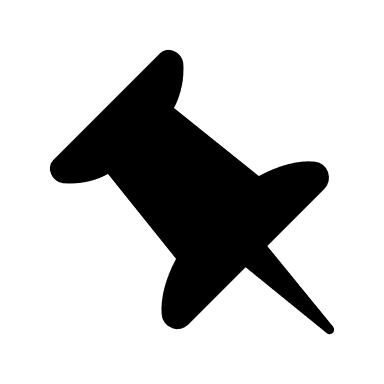 Outils d’animation :
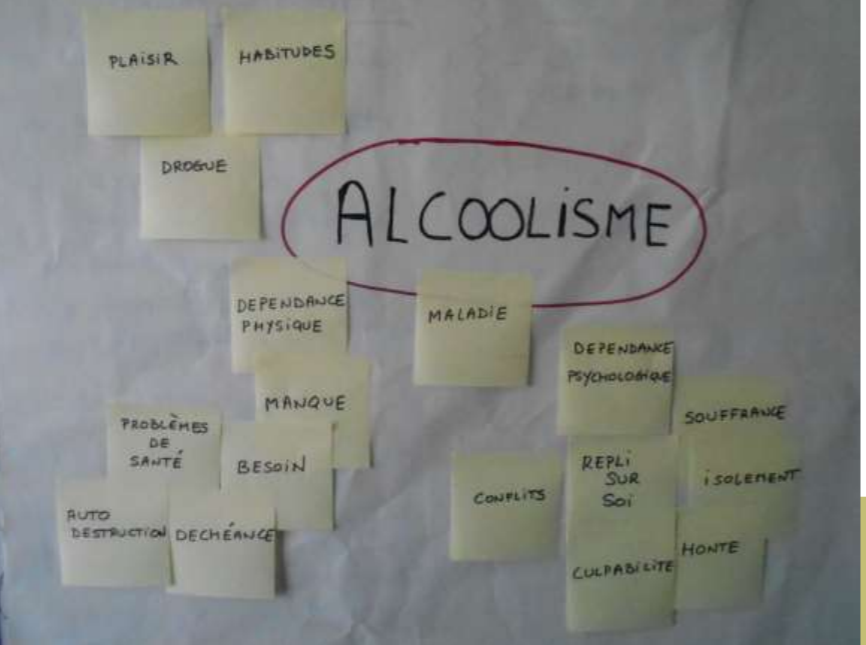 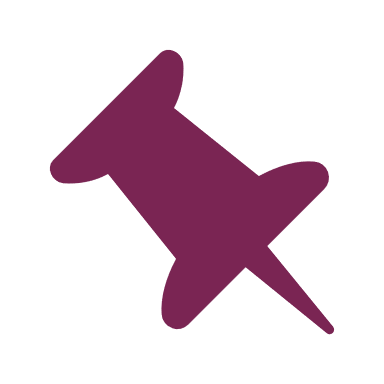 Métaplan ou carte mentale

 Quiz  

Texte lacunaire
       
Photo-expression (vigilance animation qui prend du temps et ne peut pas être adaptée à un format court)

Travail en sous groupes sur une phrase telle que par exemple :
 « La vieillesse est synonyme de sagesse plutôt que d’excès » 
ou « Pourquoi leur enlever le seul plaisir qui leur reste ? »
Puis brainstorming avec un rapporteur dans chaque groupe.
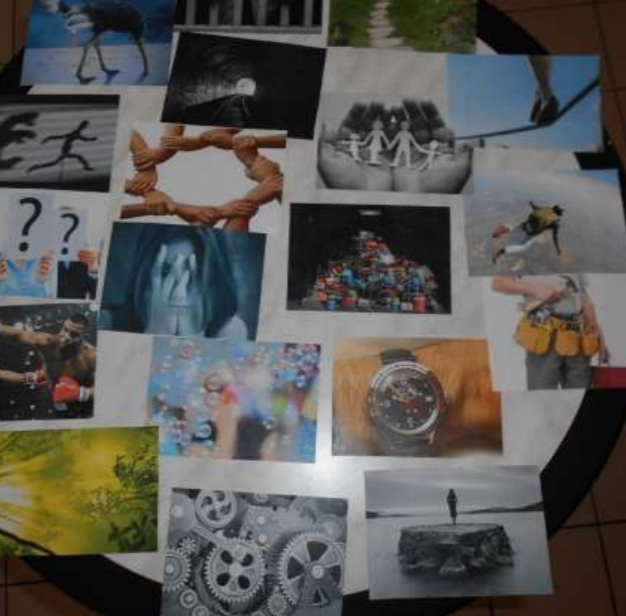